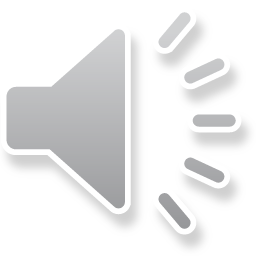 Орган. Из прошлого в будущее
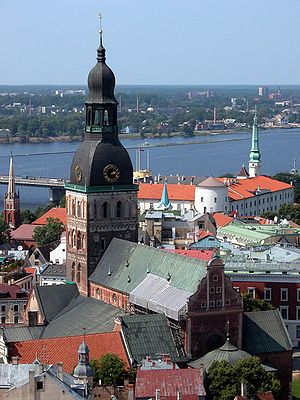 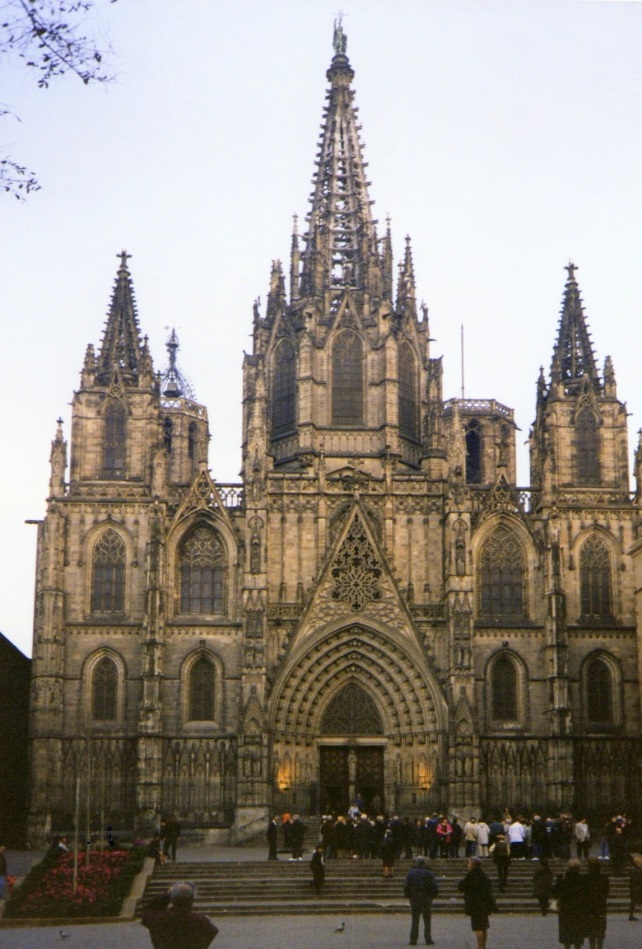 Кафедральный собор Зальцбург
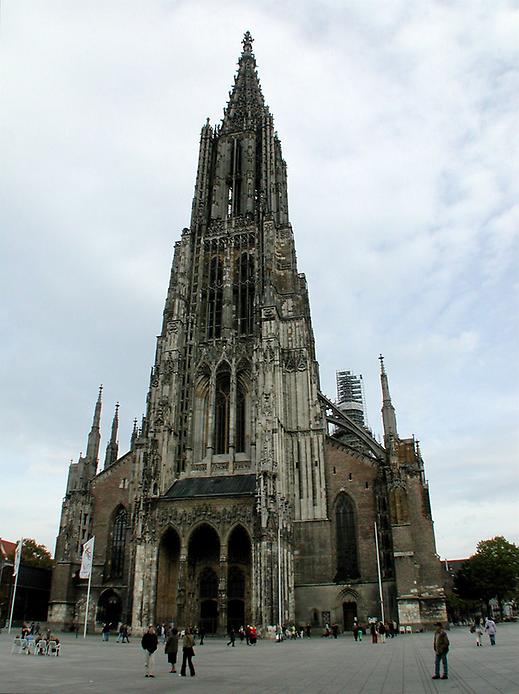 Собор святого семейства.Испания
Домский собор Рига
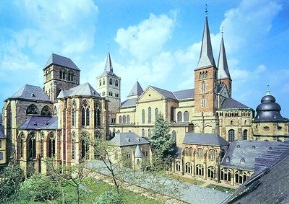 Церковь святой богородицы
Мюнхен
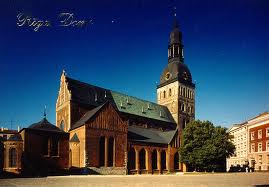 Кафедральный собор Калининград
Кельнский собор
           Вена
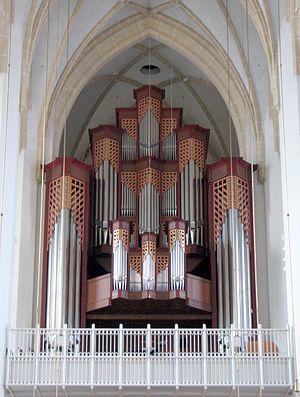 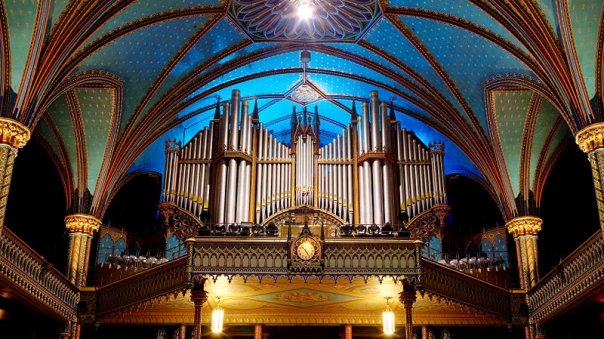 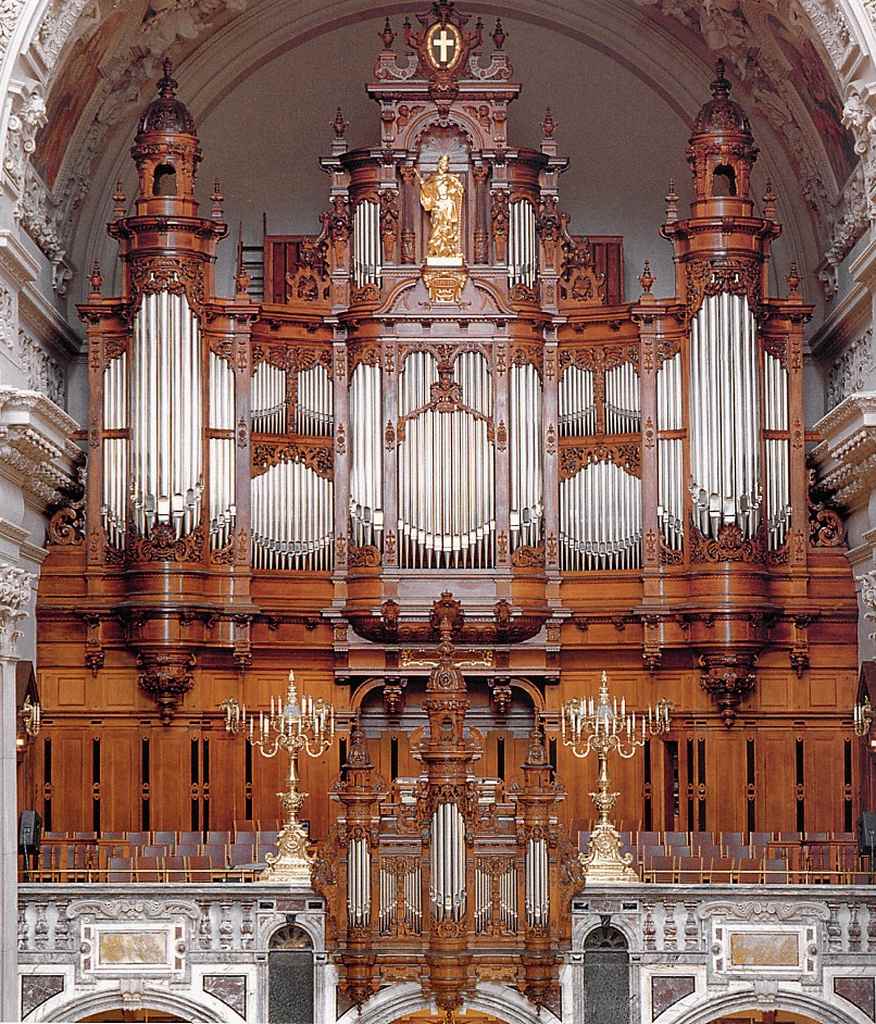 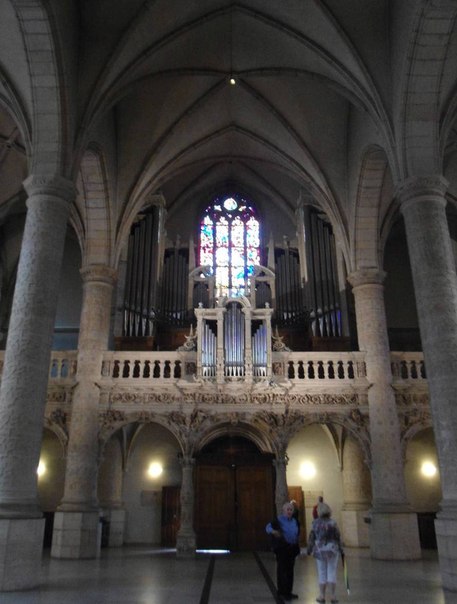 Мюнхен
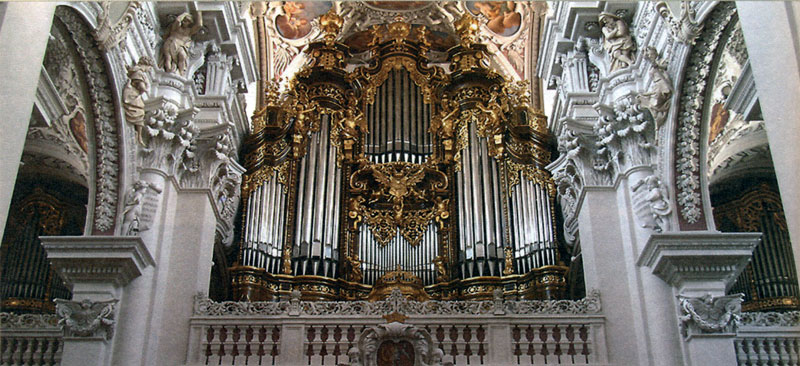 Нотр-Дам Оттава
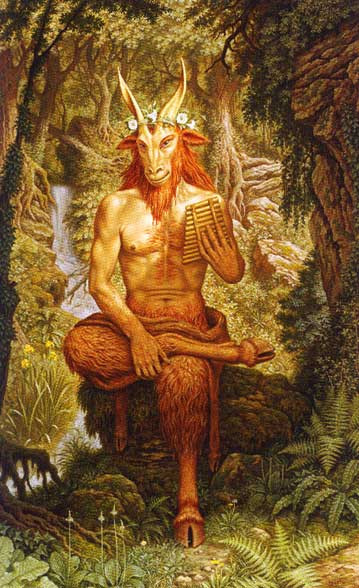 Зародыши органа
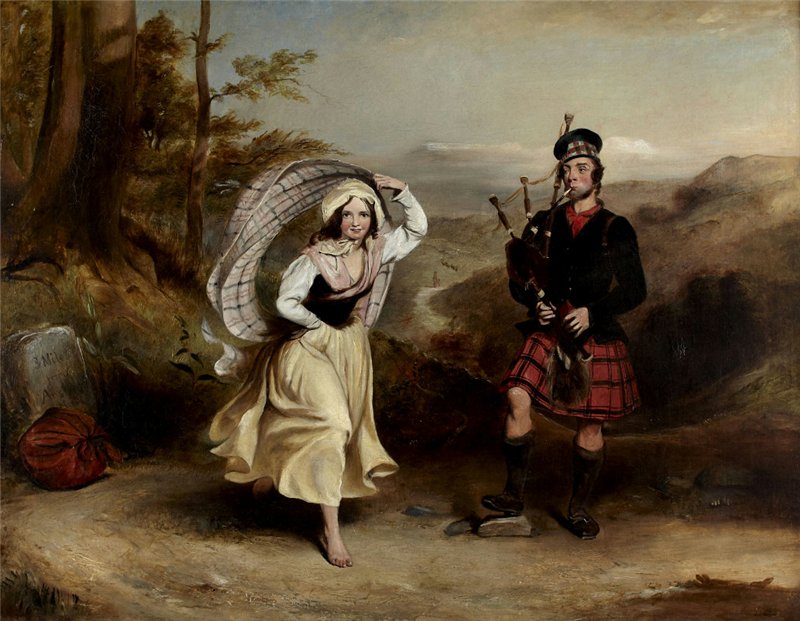 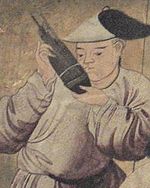 Зародышами органа являются:
флейта Пана, китайская шэне и вавилонская волынка.
Хвалите Бога на органе, и все грехи простятся вам!
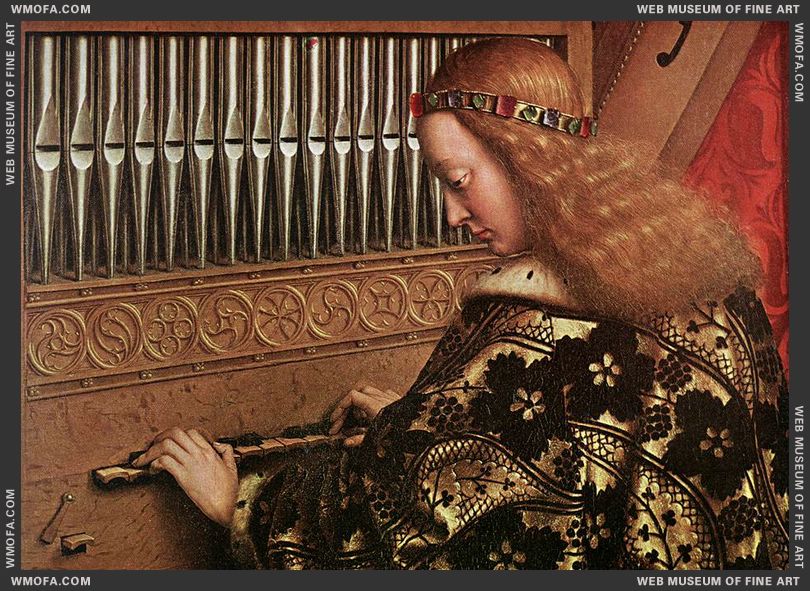 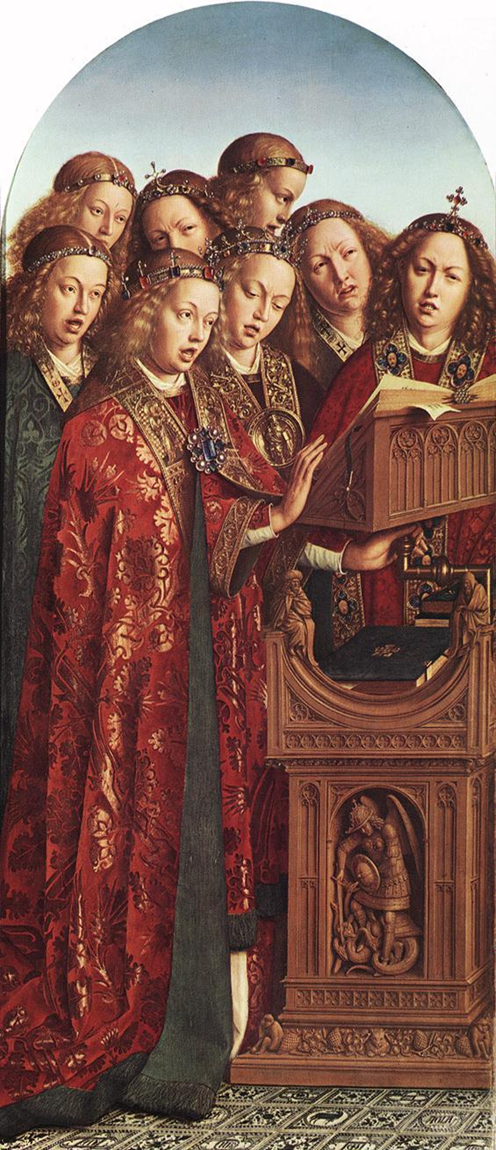 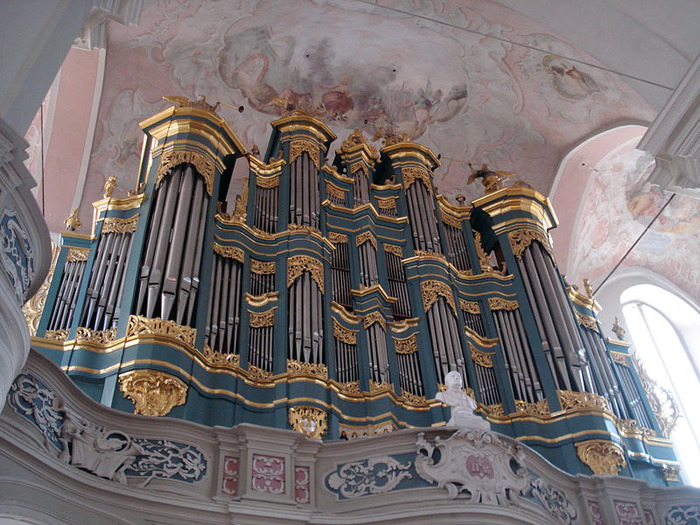 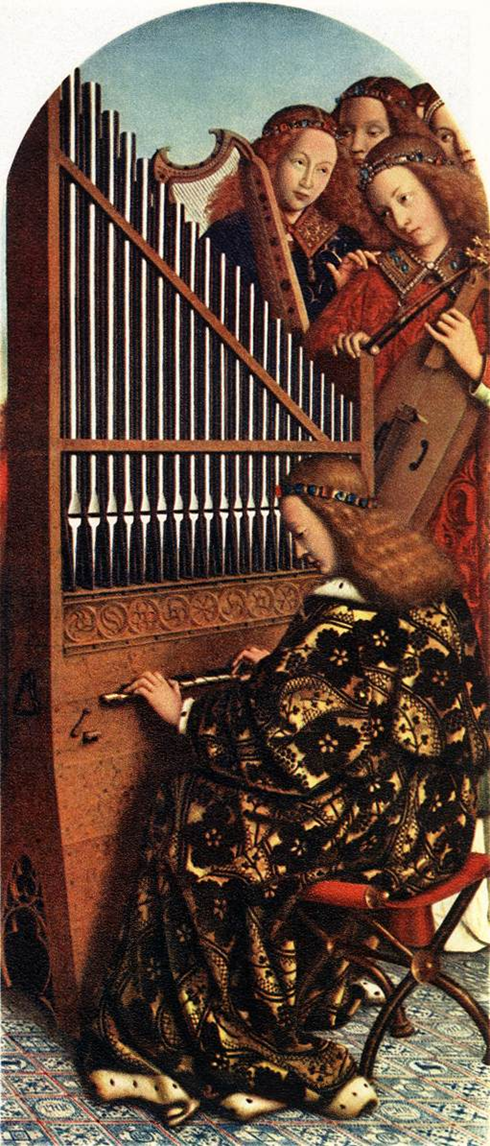 Органная музыка
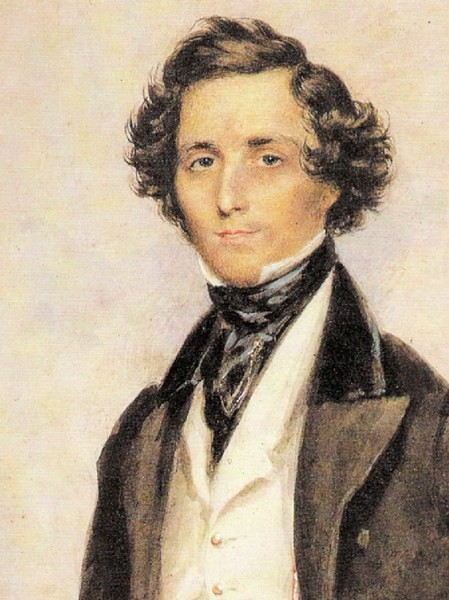 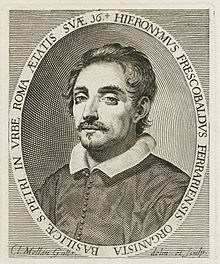 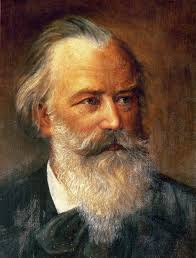 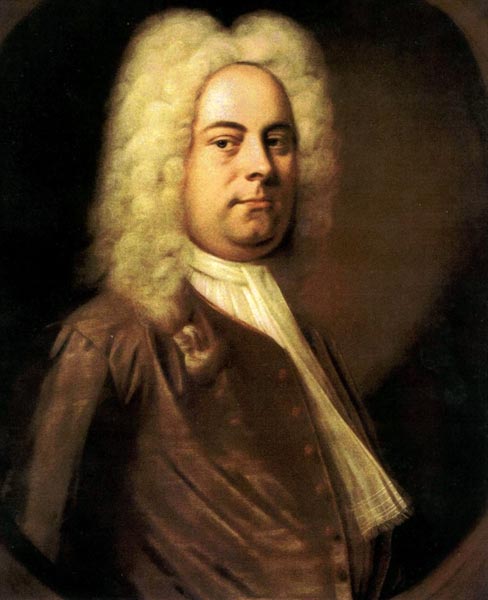 Георг фридрих Гендель
Феликс Мендельсон-Бартольди
Джироламо Фрескобальди
Иоганнес Брамс
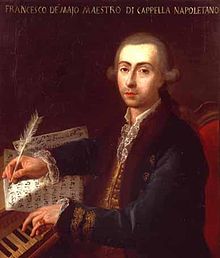 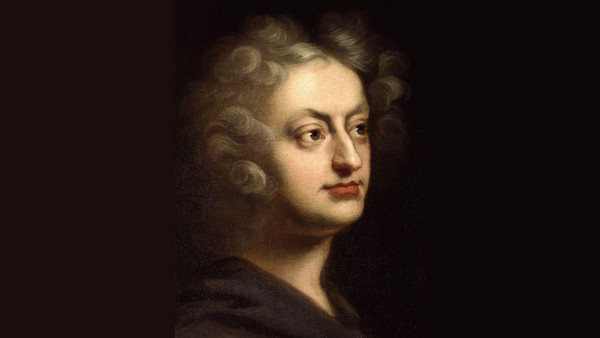 Генри Перселл
Иоган Себастьян Бах
Жан франческо де Майя
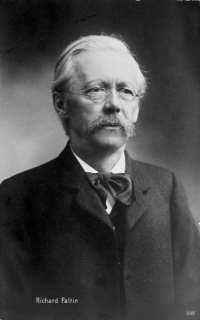 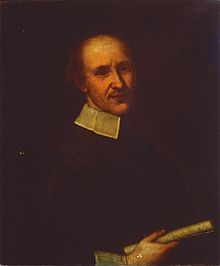 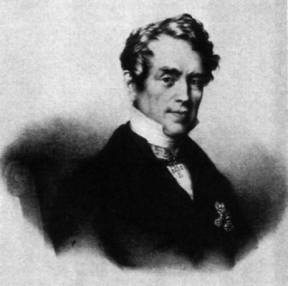 Джовани Легренци
Сигизмунд фон Нейком
Рихард Вальтин
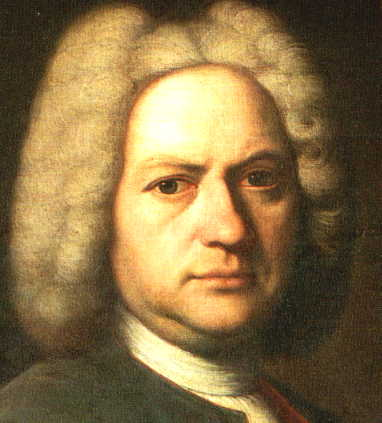 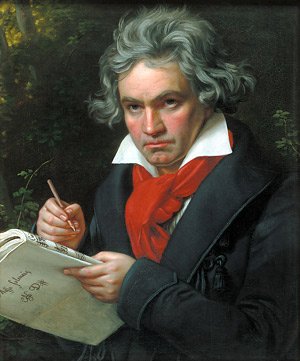 «Не ручей, а море ему имя!»

                                      Л.Бетховен.
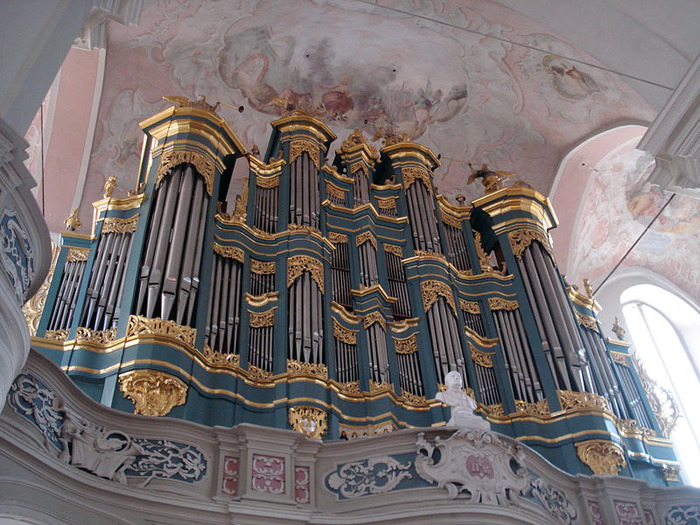 Для такого гения , как Бах, самым родным
 инструментом был орган, этот океан гармоний, 
бесконечно могучий и  величественный даже в бесстрастном спокойствии своем» 
А. Серов
Под орган душа тоскует,
 плачет и  поет,
Торжествует, негодует,
 горестно зовет… 
                                  И. Бунин
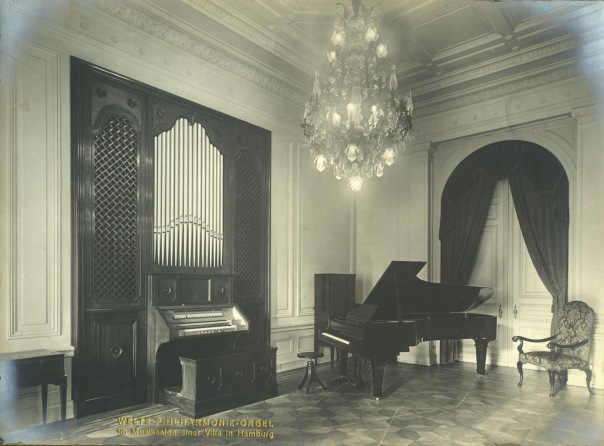 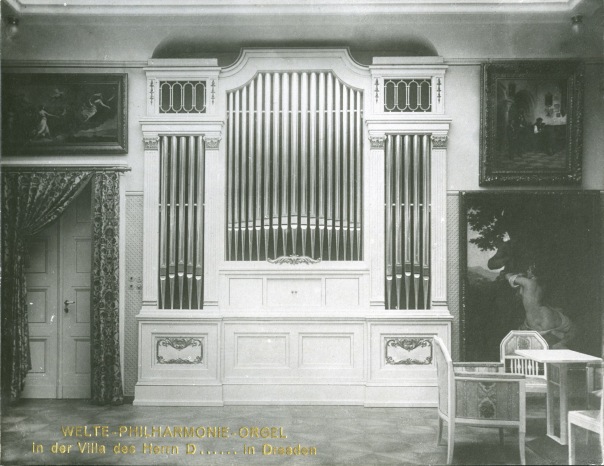 Музыкальный класс с органом
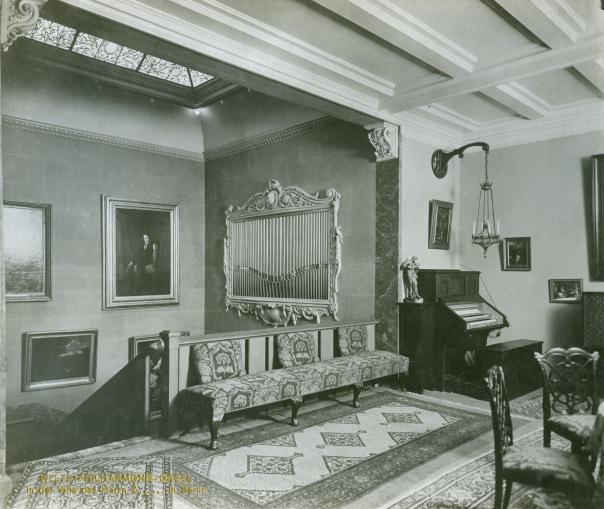 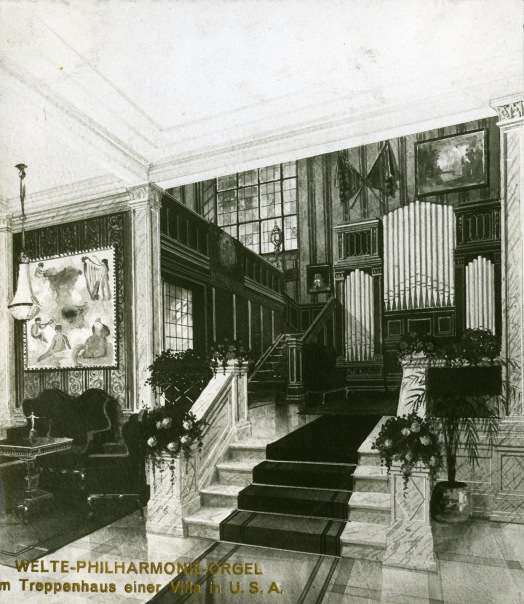 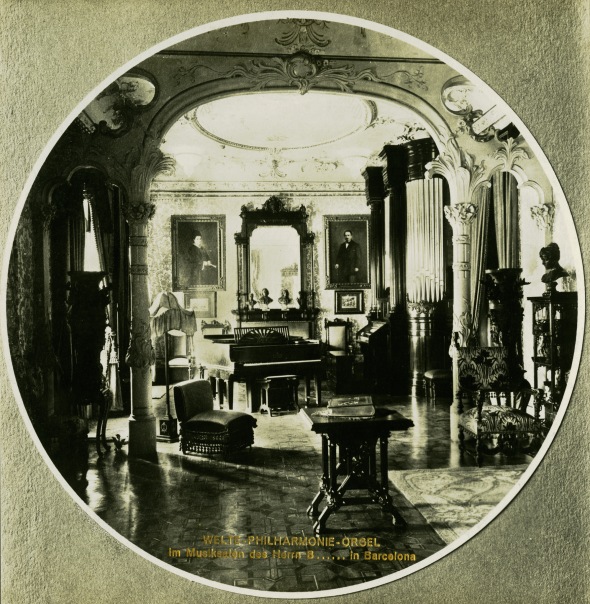 Закулисье
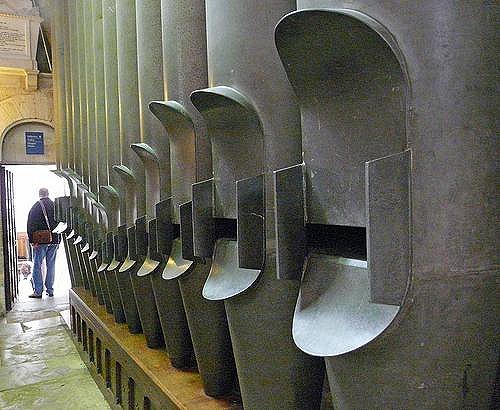 2
3
Закулисье
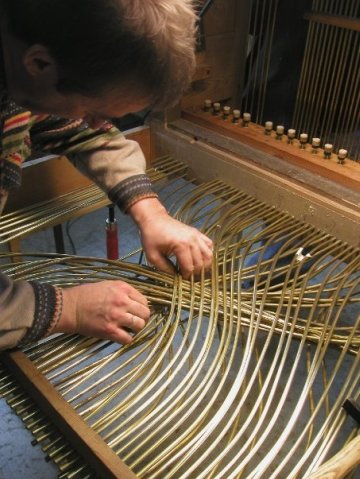 7
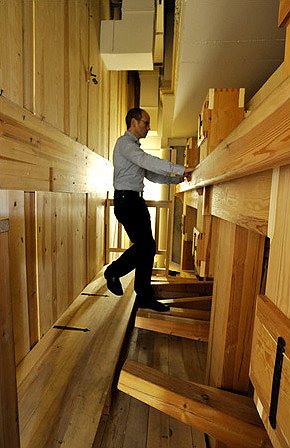 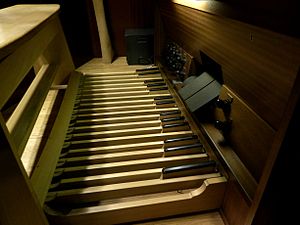 5
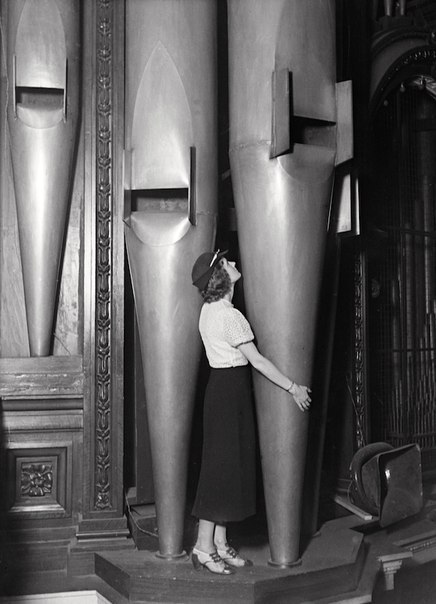 4
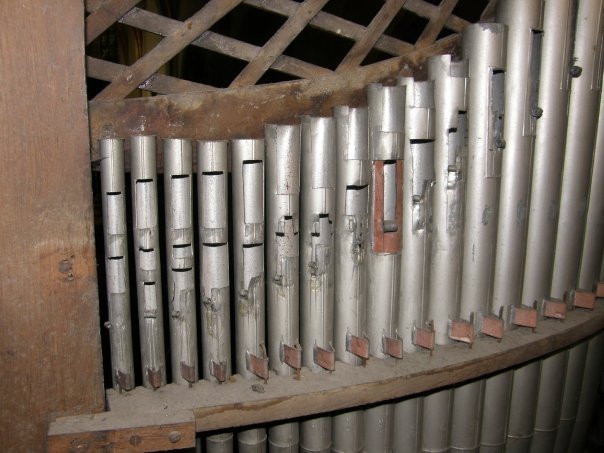 1
6
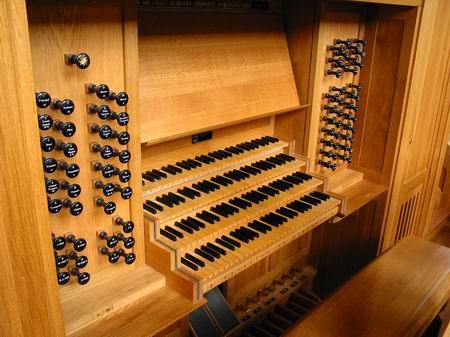 Это интересно!
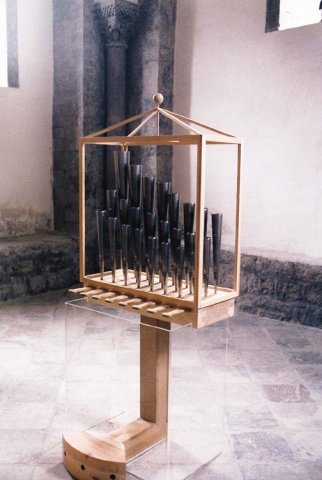 Орган, созданный самой природой в пещере Лурей в Вирджинии. Мелодия исполняется огромными сталактитами, что звучит по всей пещере!
Средне-вековой орган
Бамбуковый орган в Милане
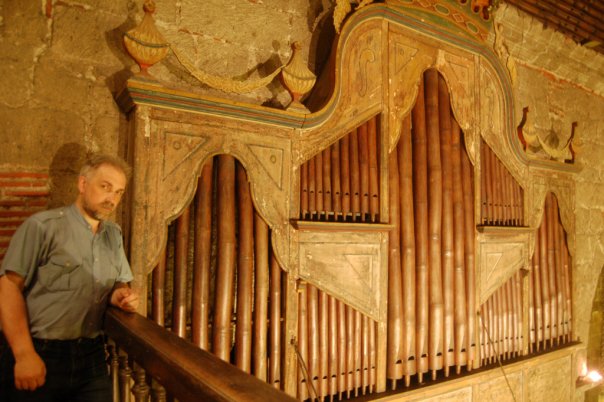 Атлантик-Сити. Бордволк-Холл 1932г.             1.Самый большой орган в мире.           2.Самый большой инструмент.3.самый большой орган.
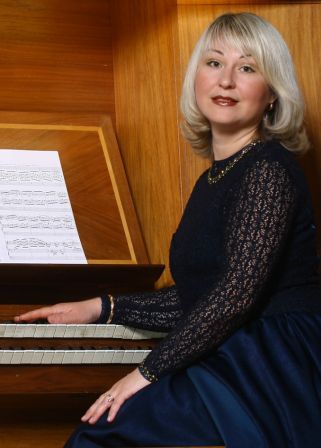 Хайрутдинова Эльвира
Владислав    Муртазин
Кроссворд
Духовой инструмент?7 букв
Как переводиться фамилия Баха? 5 букв
Имя композитора Перселла? 5 букв
Великий немецкий композитор XVIII века? 3 буквы
Кому принадлежат слова 8 букв
 «Не ручей, а море ему имя?»
1.
2.
3.
4.
5.
Тема: «Орган. Из прошлого в будущее»
Учитель: Шайхатарова Лилия Тимировна
Г. Уфа МАОУ Школа №97 им. Ахмерова Г.А.
Источники:
http://images.yandex.ru/yandsearch?text=
http://zanimatika.narod.ru/Nachalka9.htm
http://images.yandex.ru/yandsearch